WINA
Warmte-uitwisseling
Een blokje koper van 5 g wordt in een vlam gehouden
Vervolgens wordt het in 100 g water van 20 °C overgebracht zodat de temperatuur stijgt tot ……
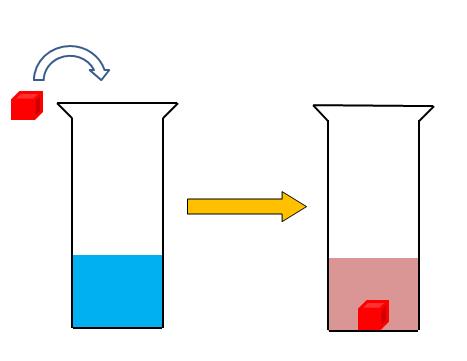 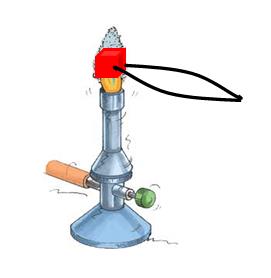 in beeld brengen
? °C
0,005 kg koper
20 °C
23,8 °C
Hoe hoog was de temperatuur van de vlam?
20 °C
0,1 kg water
Warmte-uitwisseling
Qop = Qaf
in beeld brengen
3,8 °C
x
0,005 kg koper
0,1 kg water
(m . c . ΔT)koud water = (m . c . ΔT) koper
balans methode
vul in en los op
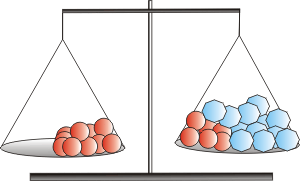 0,1 x 4180 x 3,8 = 0,005 x 387 x
x = 821 °C
? °C
23,8 °C
20 °C
Tkoper = 845 °C